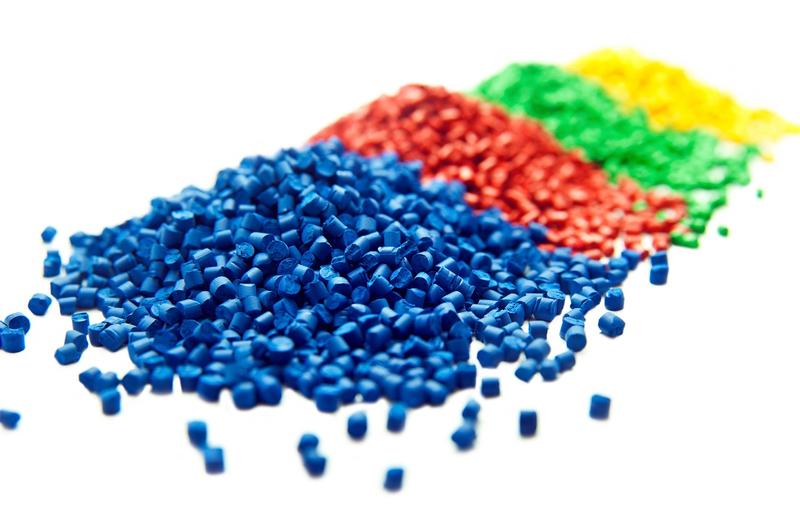 Developing Experts All rights reserved © 2021
Developing Experts All rights reserved © 2021
What examples of polymerisation can you remember?
What type of structures do polymers have?
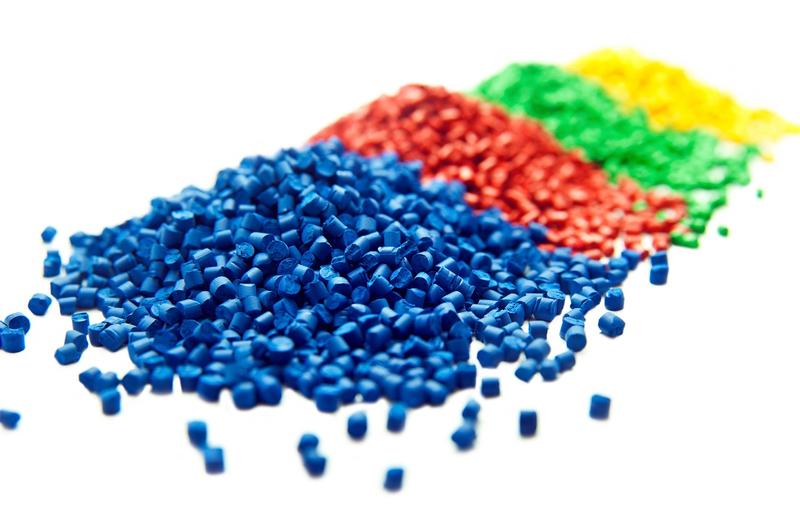 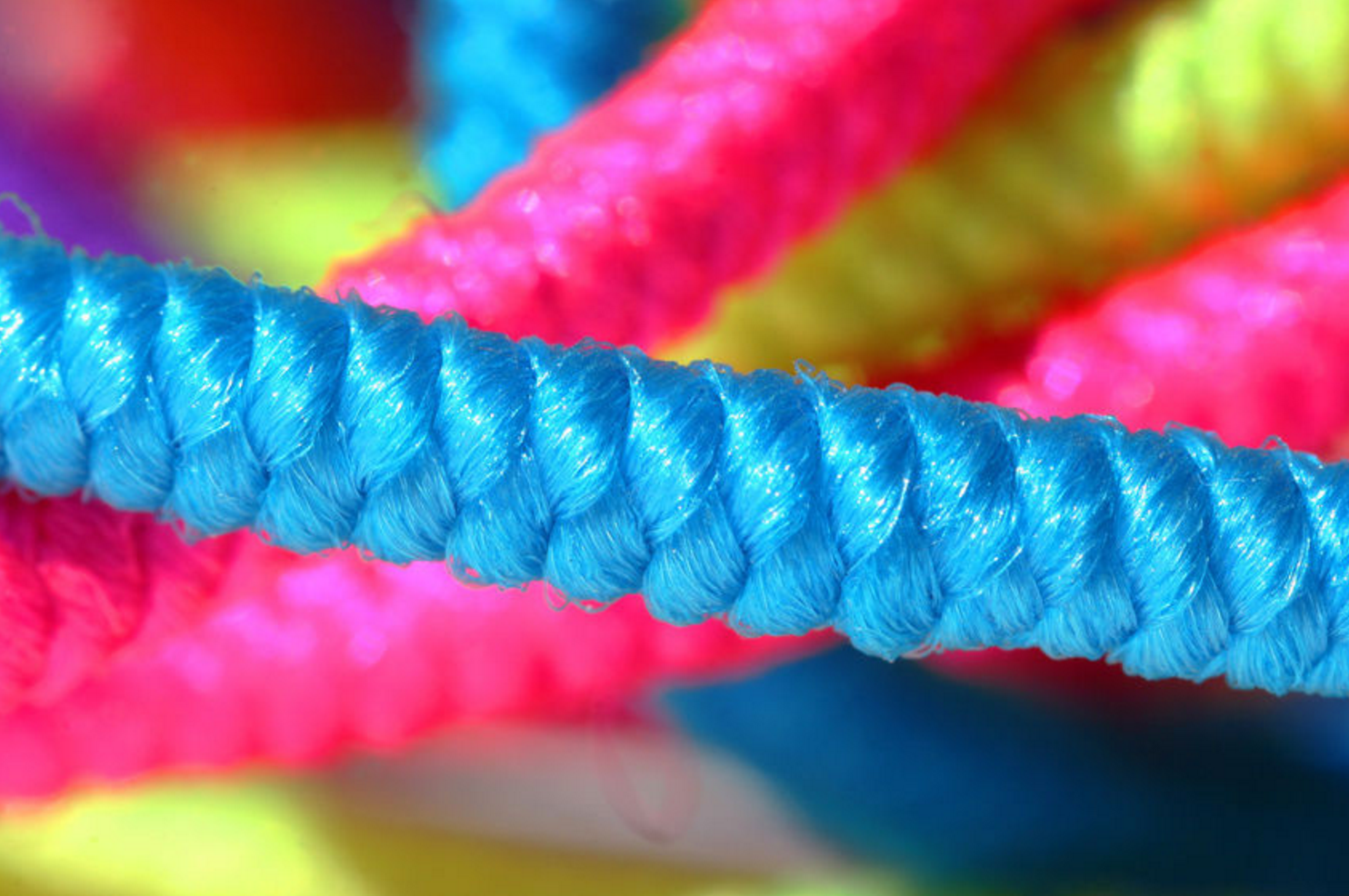 Some polymers are made via condensation polymerisation.
In condensation polymerisation, a small molecule is formed as a by-product each time a bond is formed between two monomers. This small molecule is often water.
An example of a condensation polymer is nylon.
Polymers have very large molecules. The atoms in a polymer molecule are joined together by strong covalent bonds in long chains. There are variable numbers of atoms in the chains of a given polymer. One example of a polymer is poly(ethene).
Developing Experts All rights reserved © 2021
Developing Experts All rights reserved © 2021
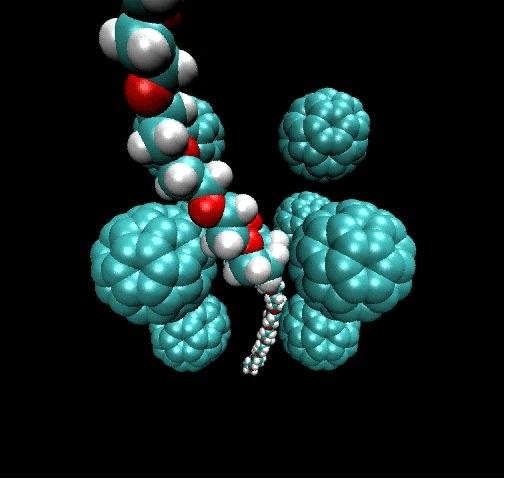 Explore polymers
Describe the structure and the bonding of polymers.

Explain why polymers are solid at room temperature.
Developing Experts All rights reserved © 2021
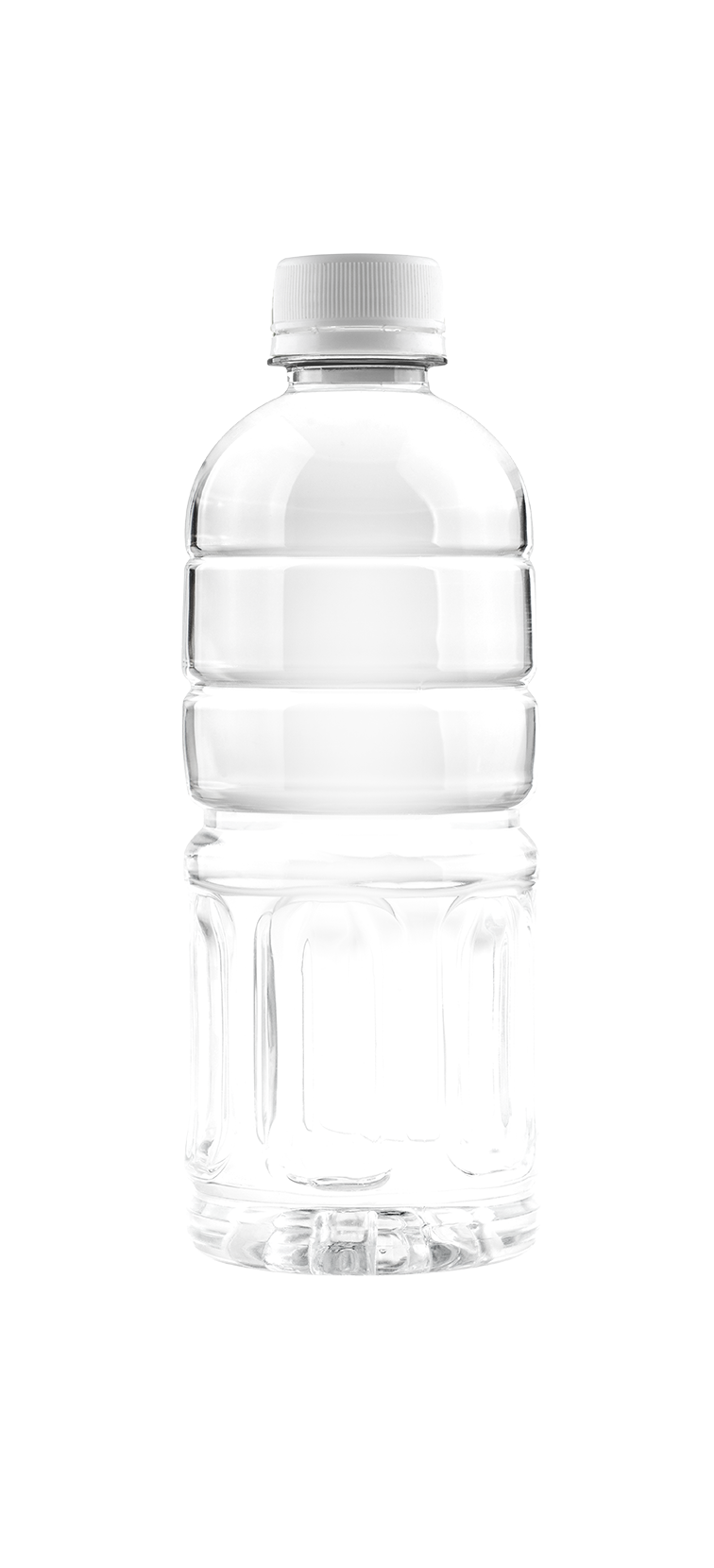 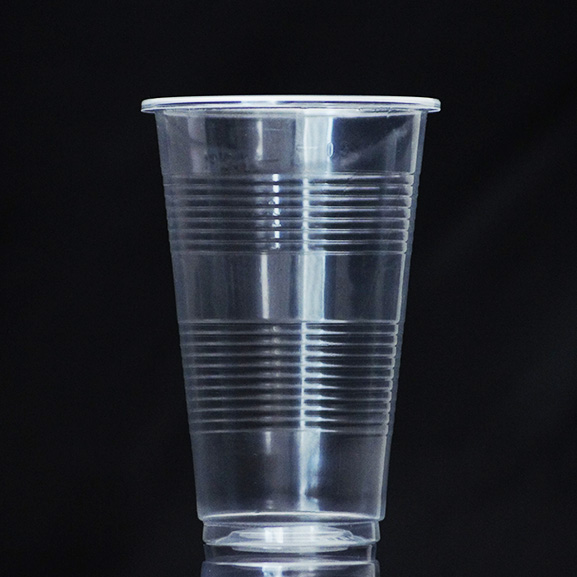 Polymers
Plastic cup
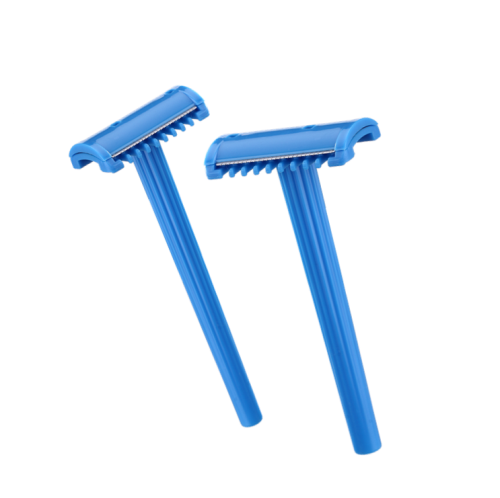 plastic razor
plastic bottle
Developing Experts All rights reserved © 2021
Developing Experts All rights reserved © 2021
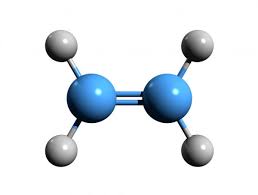 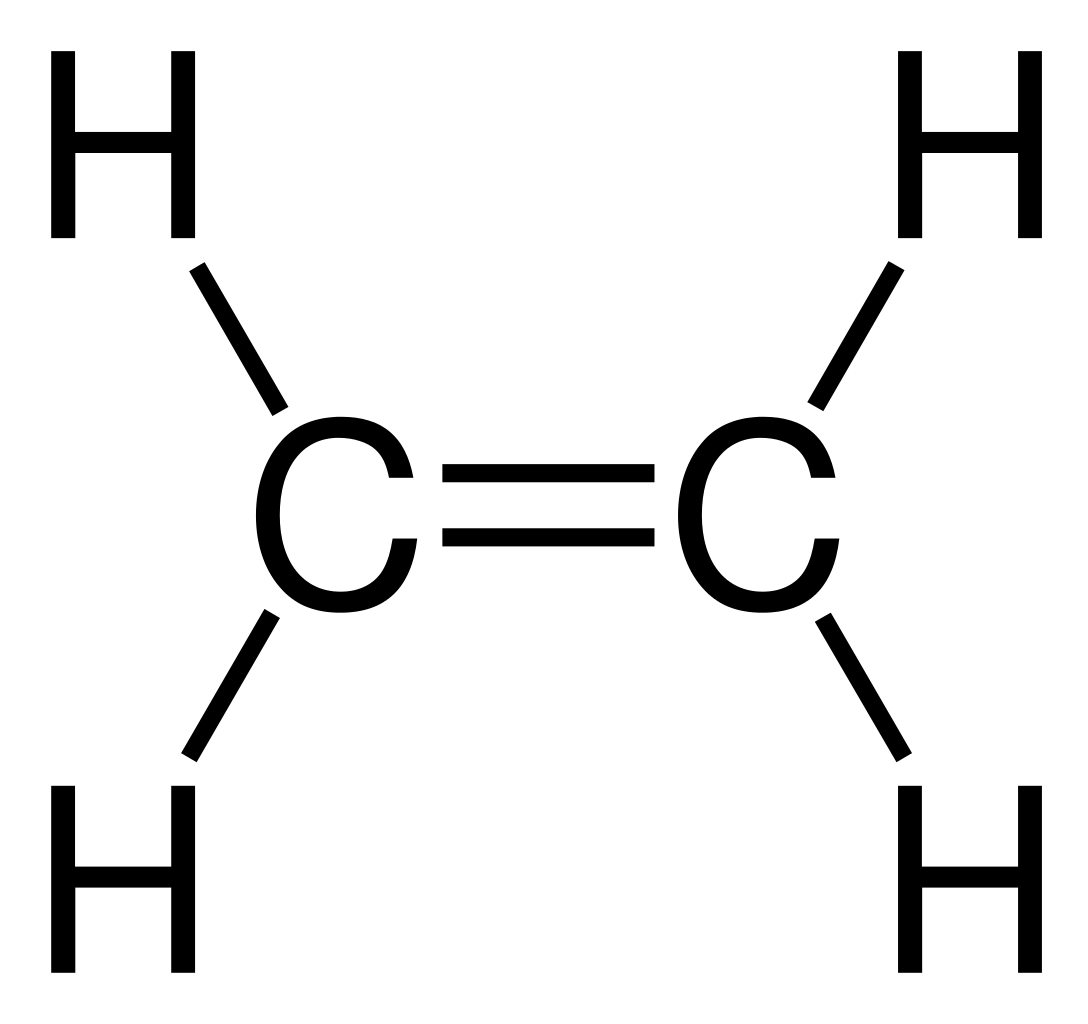 Ethene
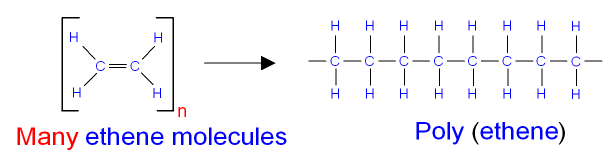 Poly (ethene)
Many (ethene) molecules
Developing Experts All rights reserved © 2021
Developing Experts All rights reserved © 2021
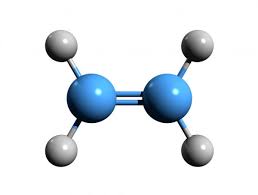 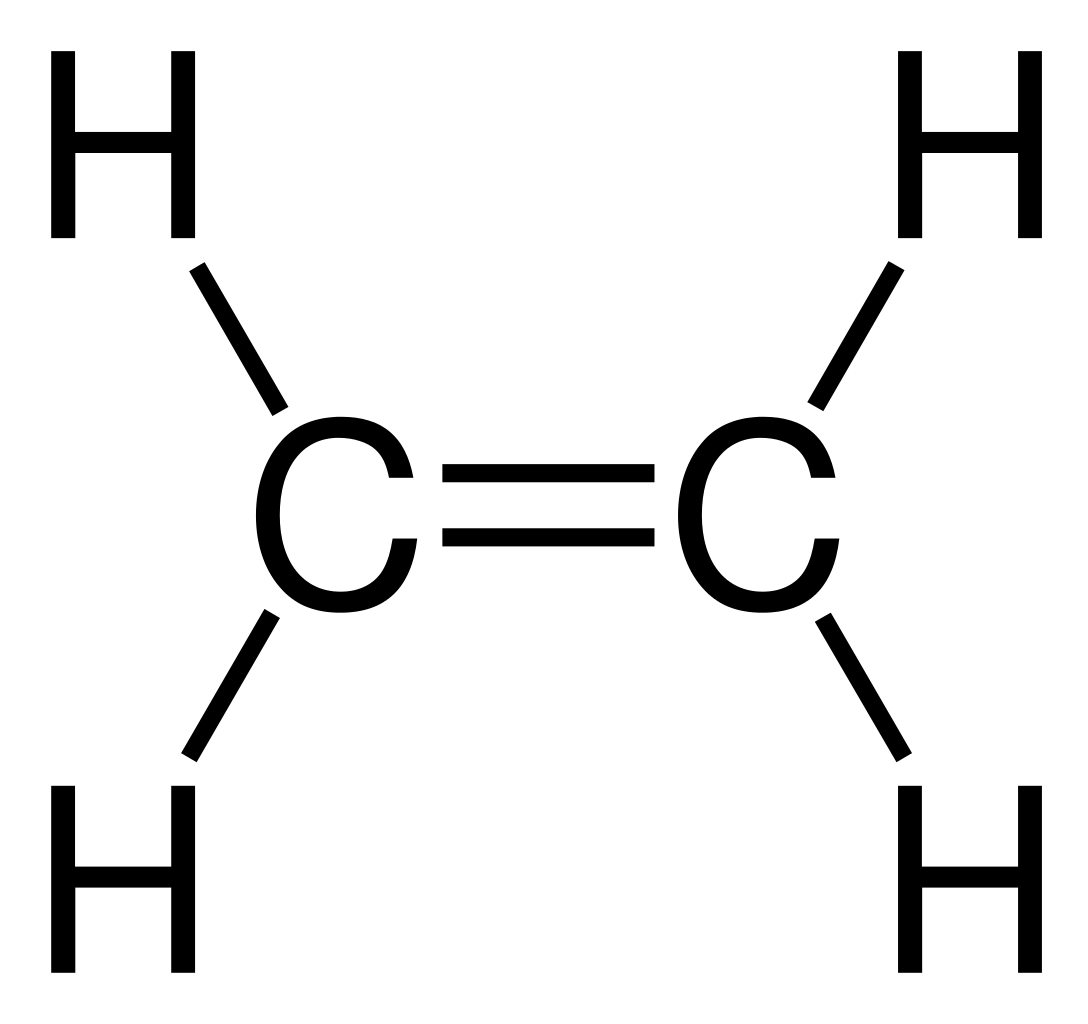 Ethene monomers
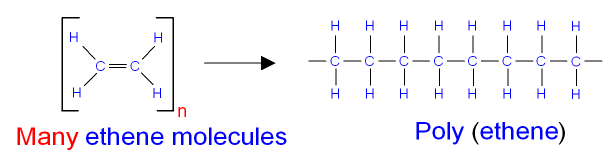 Poly (ethene)
Many (ethene) molecules
Developing Experts All rights reserved © 2021
Developing Experts All rights reserved © 2021
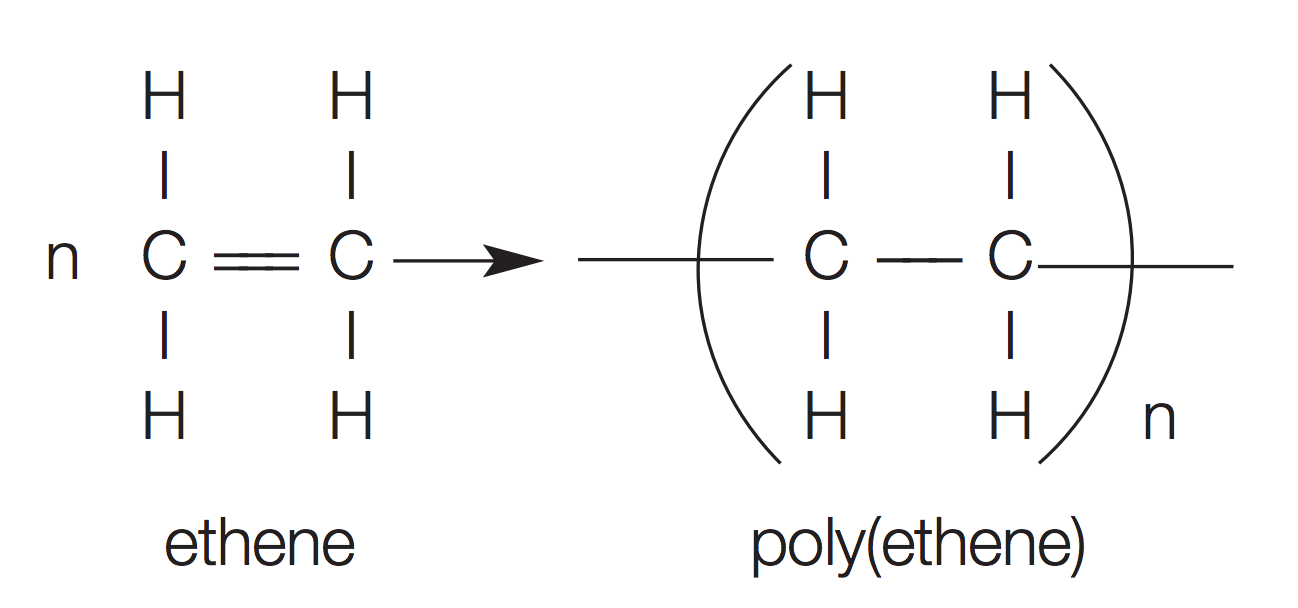 poly(ethene)
ethene
Developing Experts All rights reserved © 2021
Developing Experts All rights reserved © 2021
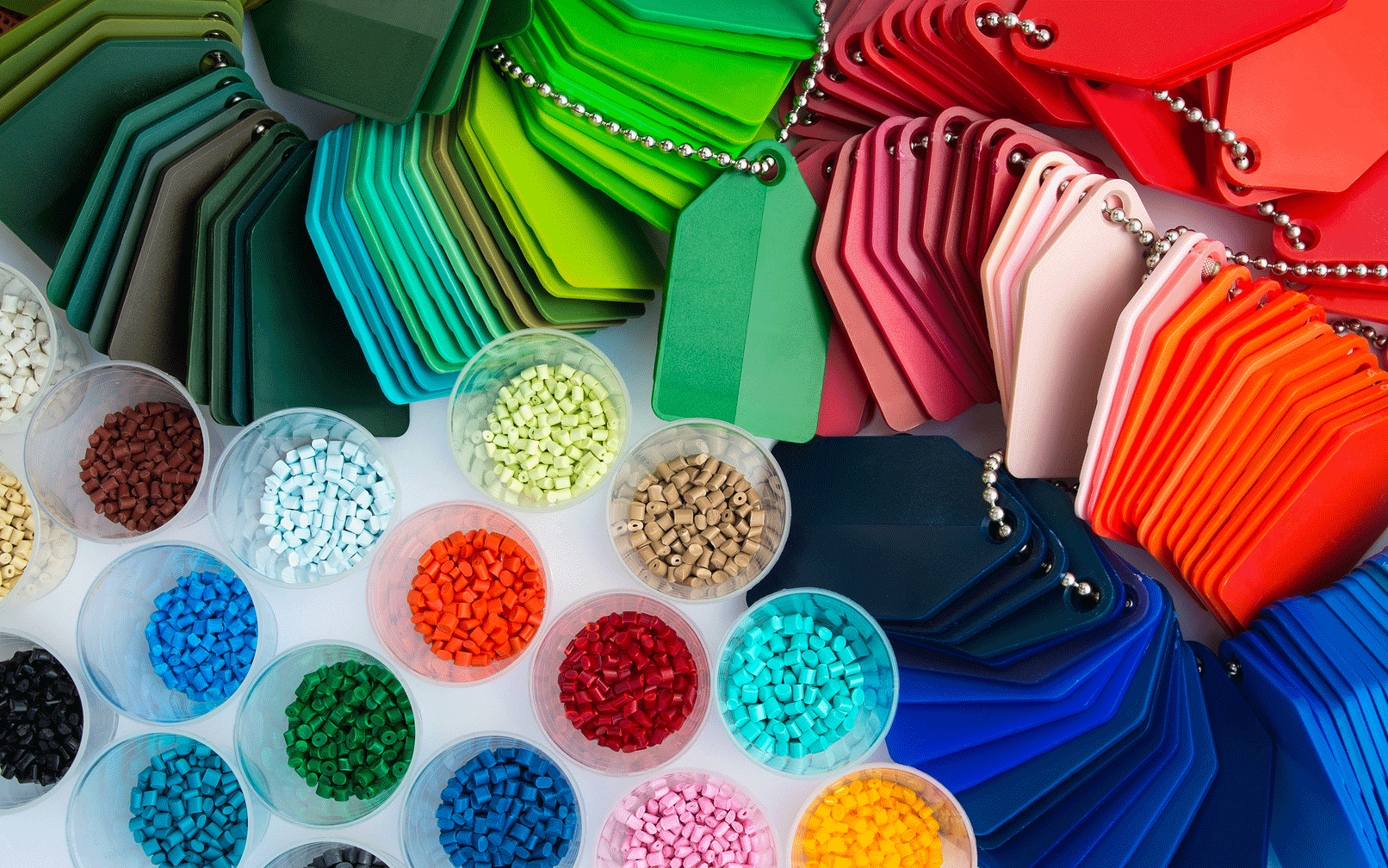 Developing Experts All rights reserved © 2021
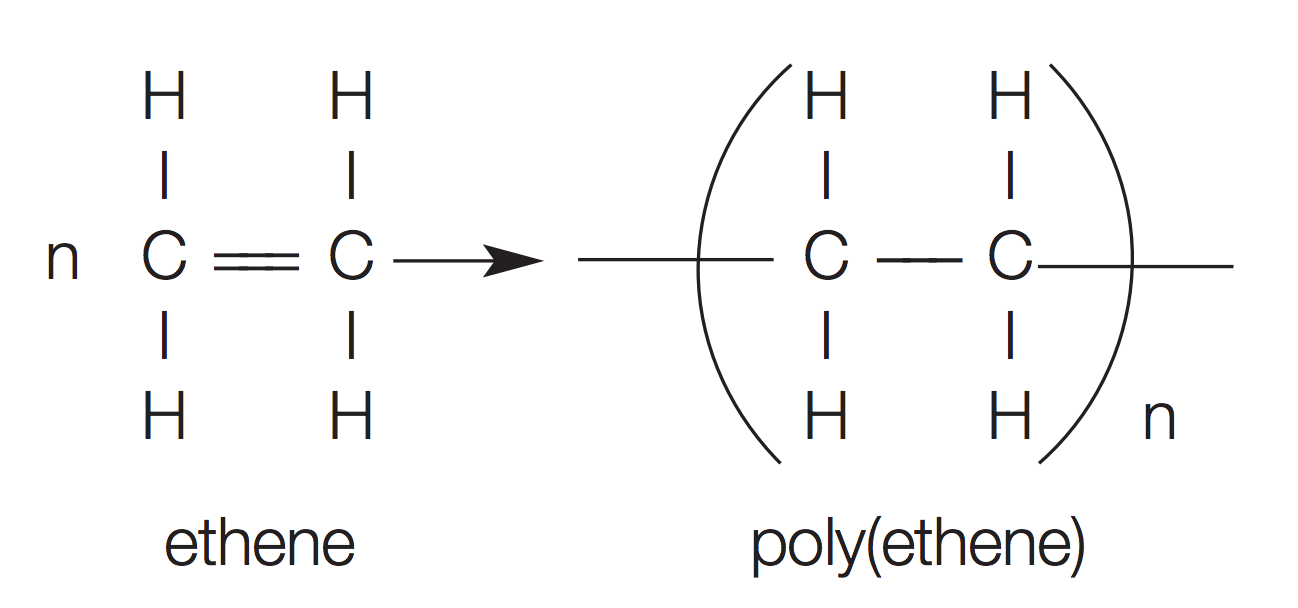 poly(ethene)
ethene
Many repeating units are joined together.
Developing Experts All rights reserved © 2021
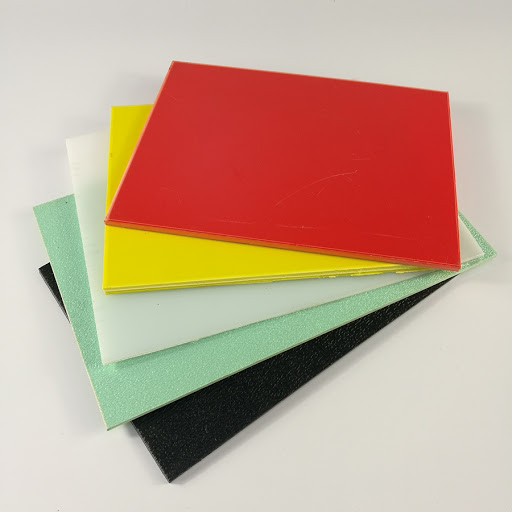 Most polymers are solids at room temperature.
Developing Experts All rights reserved © 2021
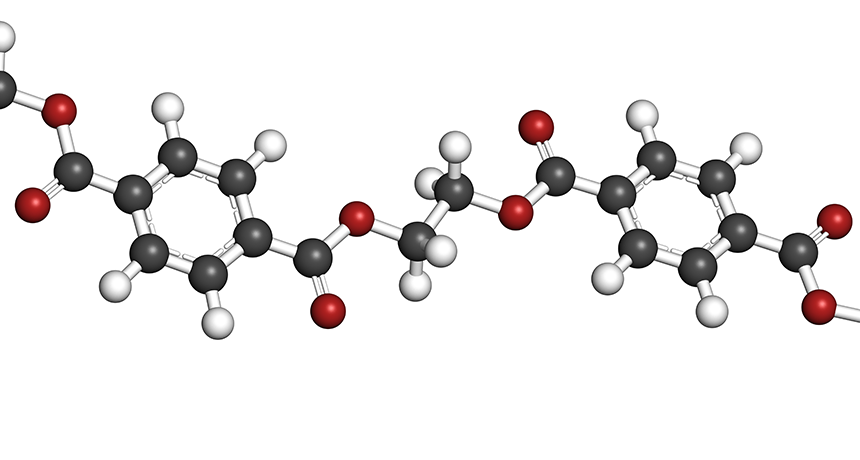 Developing Experts All rights reserved © 2021